Notes for the colleagues
Dear colleagues, 
It is very difficult to apply all the rules of narration exclusively. Here sense & notion  is a factor. If we apply our sense and notion to change speech, it may be correct also. So, I like to request you to apply the best method to teach speech to the learners as you like. We know that “Teacher himself is the best method.”

To make the content effective in the class room, please see the instructions below every page.
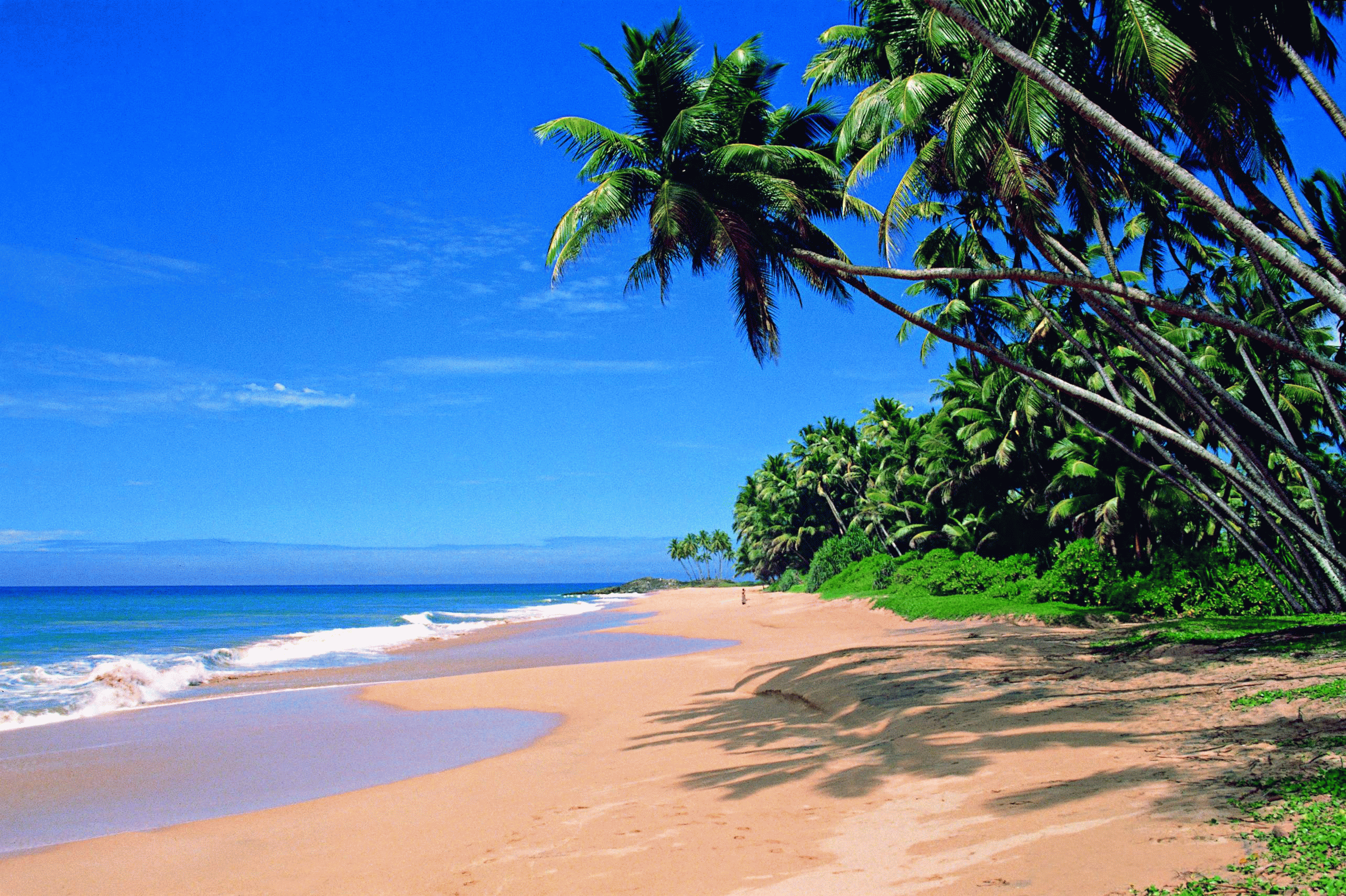 Welcome to my 
class dear  students
[Speaker Notes: Welcome slide]
Introduction
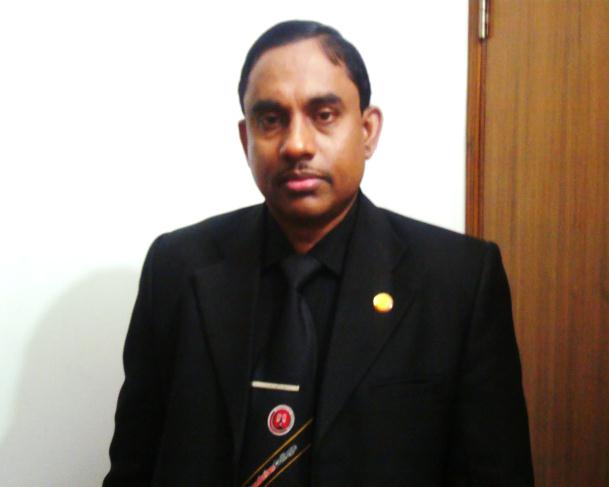 Md. Hasan Hafizur Rahman
Lecturer & Head of the Department (English)
Cambrian School & College, Campus-5, 
Dhaka.

Class-IX-X
English 2nd Paper
[Speaker Notes: Introduction of teacher & class.]
Let’s enjoy a video
[Speaker Notes: You have to wait 5 seconds.]
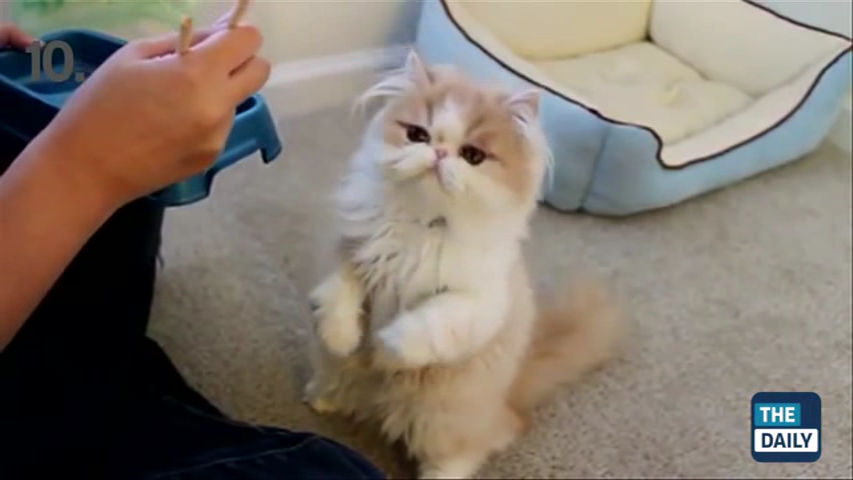 She said, “How funny the cat is!”
She exclaimed with joy that 
the cat was very funny.
[Speaker Notes: Suspension on exclamatory with ‘how’]
“What a dreadful danger the tsunami is!”
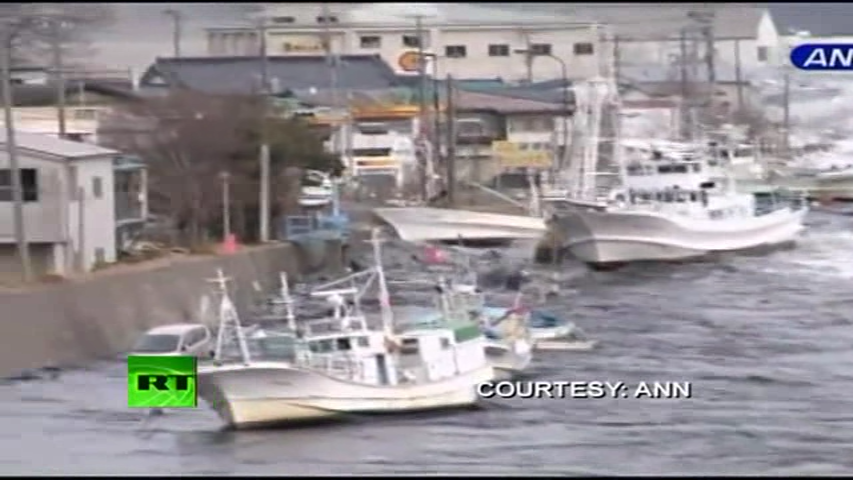 They exclaimed with sorrow that the tsunami was a great dreadful danger.
[Speaker Notes: Suspension on exclamatory with ‘how’]
“How awesome the sea storm is!”
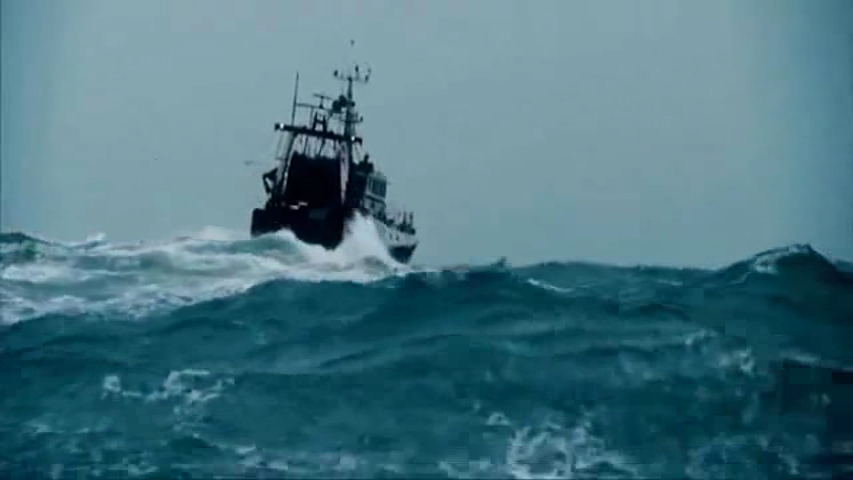 We exclaimed with wonder that the sea storm was a great awesome
[Speaker Notes: Use of ‘exclaimed with’]
Can you guess what  we are 
going to discuss in our class?
Direct and indirect speech of exclamatory sentences.
[Speaker Notes: Taking out today’s subject from the students.]
Our Today’s lesson is-
How to change the speech of Exclamatory sentences.
Unit-7, Lesson-1
[Speaker Notes: Lesson declaration.]
Learning objectives
After completing this lesson, students will be able to---
define exclamatory sentences.
identify the structures of changing speech.
change  direct speech into indirect.
[Speaker Notes: Target of this class.]
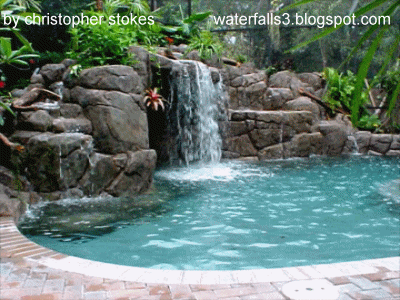 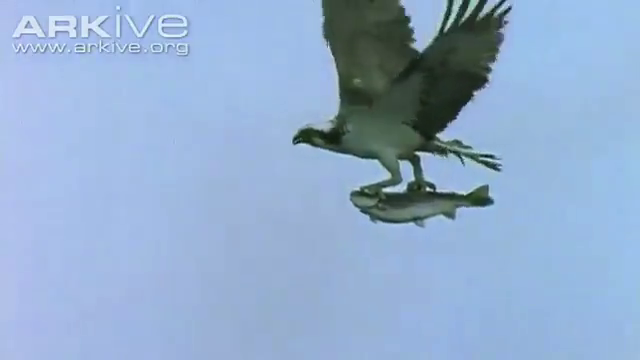 What have you meant by the pictures?
Something strange, amazing, pathetic & wonderful
What is exclamatory sentence?
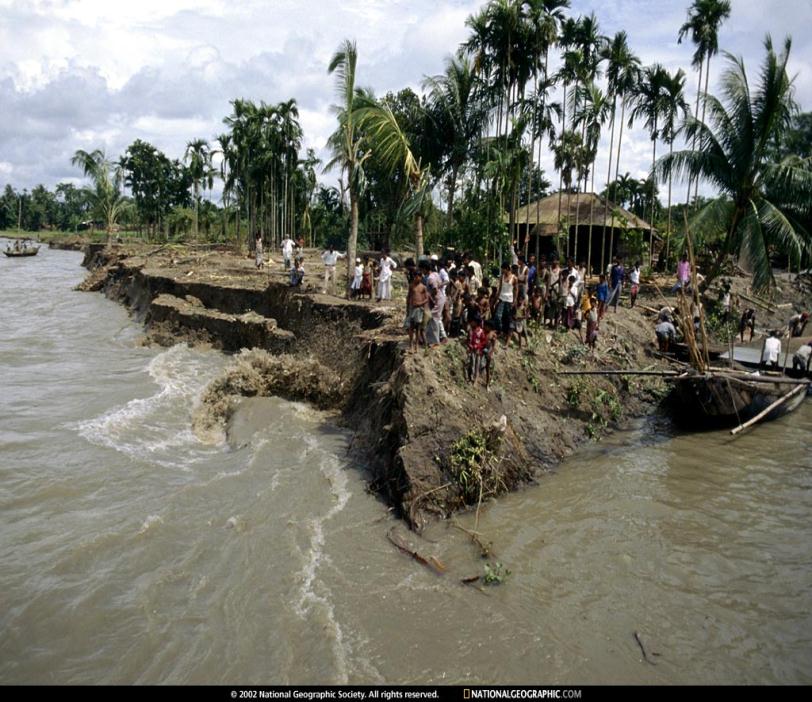 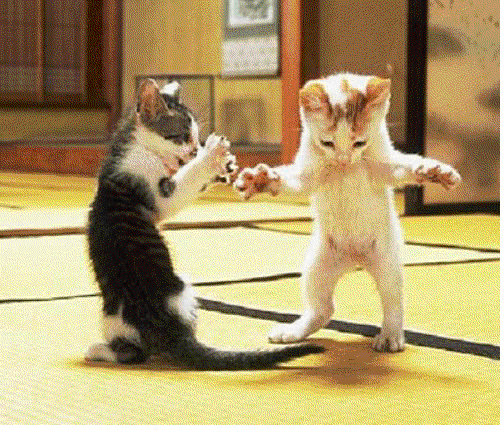 Exclamatory sentence we mean something strange, amazing, pathetic & wonderful
[Speaker Notes: Definition of exclamatory sentence through asking question about the pictures.]
“What a funny picture it is!” Ripon said.
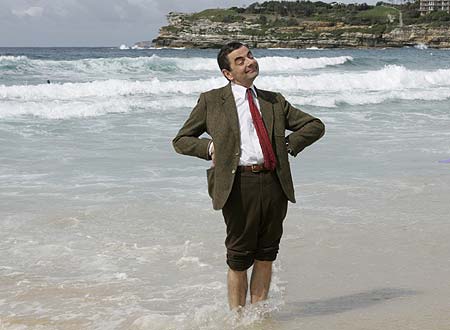 Ripon exclaimed with joy that it was a very funny picture.
[Speaker Notes: Leading to indirect (Exclamatory)]
Follow
What a beautiful scenery it is!
How ferocious the tiger is!
There are two categories
 of Exclamatory sentence
Exclamatory with What
Exclamatory with How
What a big river the Padma is!
How brilliant the boy is!
[Speaker Notes: Teacher may find out two categories of exclamatory sentences from the students showing the two sentences above.]
He said to me, “How pathetic the scenery is!”
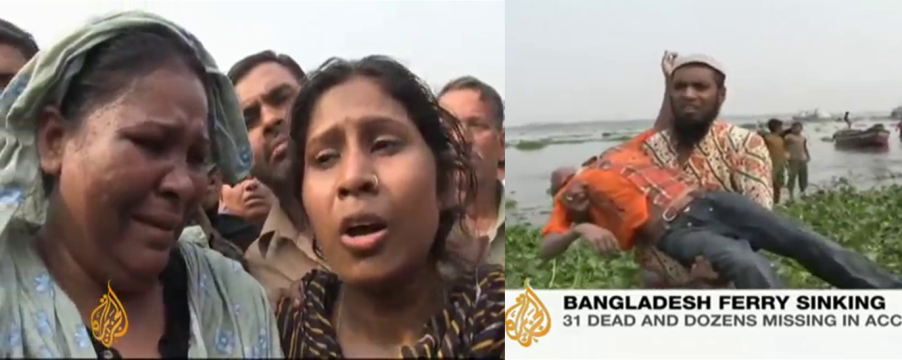 He exclaimed with sorrow that the scenery was very pathetic.
[Speaker Notes: Showing the use of exclaimed with sorrow.]
He said to me, “ What a nice scenery it is!”
He exclaimed with joy that it was a very nice scenery.
He said to me, “ Alas! I am undone.”
He exclaimed with sorrow that he was undone.
Subject + exclaimed with joy/sorrow/wonder + that + assertive form of reported speech (past form)+.
What is the structure of changing exclamatory sentence from direct to indirect.
[Speaker Notes: Basic to change exclamatory from direct to indirect.]
She said, “How cute the baby looks!”
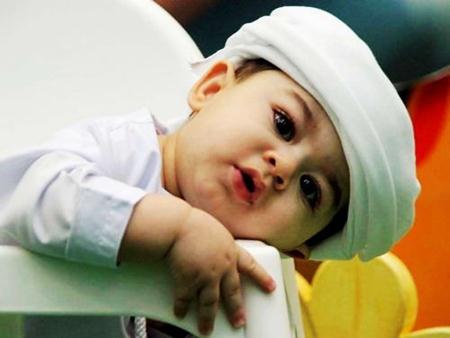 She exclaimed with joy that the baby looked very cute.
[Speaker Notes: Use of exclaimed with joy.]
He said , ”How wonderful the bird is!”
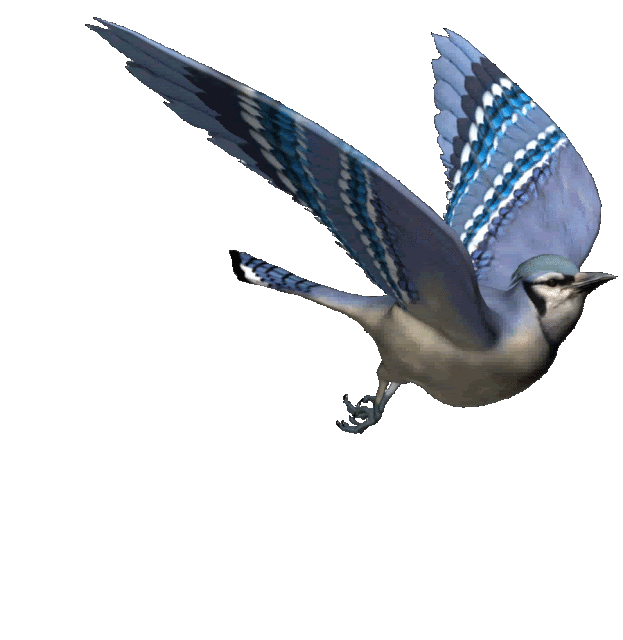 He exclaimed with wonder that the bird was very wonderful.
[Speaker Notes: Practice on exclamatory with ‘wonder’.]
“Oh God, What a pity!” she cried.
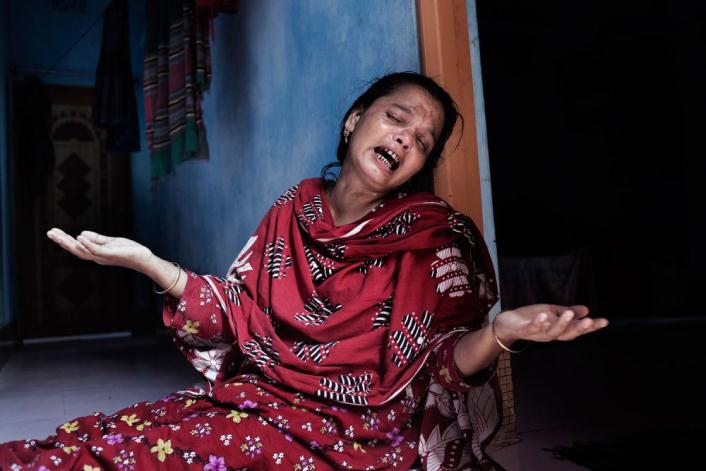 She cried with grief that it was a great pity.
[Speaker Notes: Related reporting verb may be used on situation. Such as cried with grief.]
He said , ”Hurrah! We have won the match.”
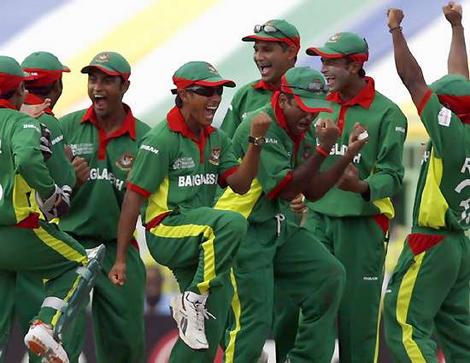 He exclaimed with joy that they had won the match.
[Speaker Notes: Practice on exclamatory with exclamation word ‘Hurrah’]
He said , ”What an interesting event it is!”
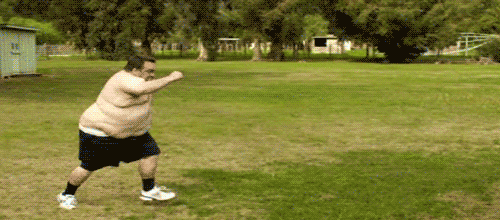 He exclaimed with joy that it was a very interesting event.
[Speaker Notes: Practice on exclamatory with ‘what’. Students may be excited with joy.]
Pair Work
Write five exclamatory sentences with ‘What & How’, then make them indirect and write the structures of the speeches you changed.
[Speaker Notes: Revision through pair work.]
Thank you all.
Continue to passage narration next
[Speaker Notes: Ending greeting.]
Acknowledgement
We would like to express our cordial gratitude to the  Ministry of Education, Directorate of Secondary & Higher Education, NCTB, A2i and the panel of honorable editors ( Md. Jahangir Hasan, Assistant Professor (English) TTC, Rangpur, Ranjit Poddar, Associate Professor (English) TTC, Dhaka, and Urmila Khaled, Assistant Professor (English) TTC, Dhaka, to enrich the contents.